ΑΝΟΙΞΙΑΤΙΚΑ ΑΝΘΗ
Γεωργία Μαντζουράνη
ΕΕΕΕΚ ΜΥΣΤΡΑ
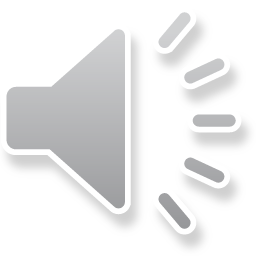 ΑΝΟΙΞΗ ΜΕ ΤΑ ΛΟΥΛΟΥΔΙΑ…..
Η Άνοιξη είναι η εποχή με τα περισσότερα λουλούδια.
Λουλούδια όλων των ειδών με πολλά χρώματα και πλούσιο άρωμα
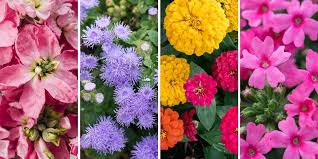 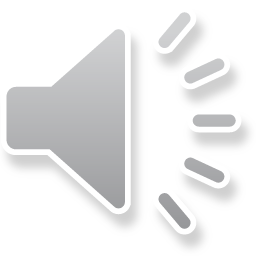 Τα γνωστότερα ανοιξιάτικα λουλούδια είναι:
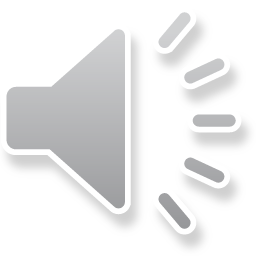 Πετούνια
Σε πολλά διαφορετικά χρώματα
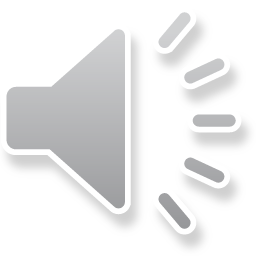 Ζίνια
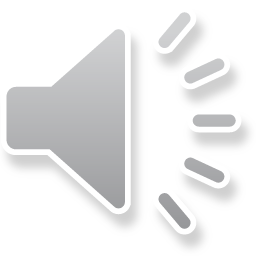 Διμορφοθήκη  ή  Μαργαρίτα
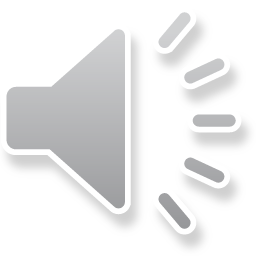 Γαρυφαλλιά
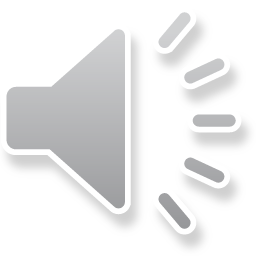 Σε πάρα πολλά χρώματα!!!!
Κατιφές
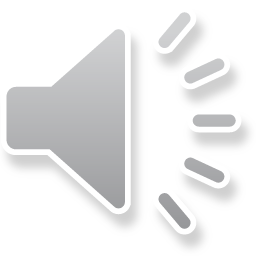 Ας τα δούμε λοιπόν όλα μαζί:
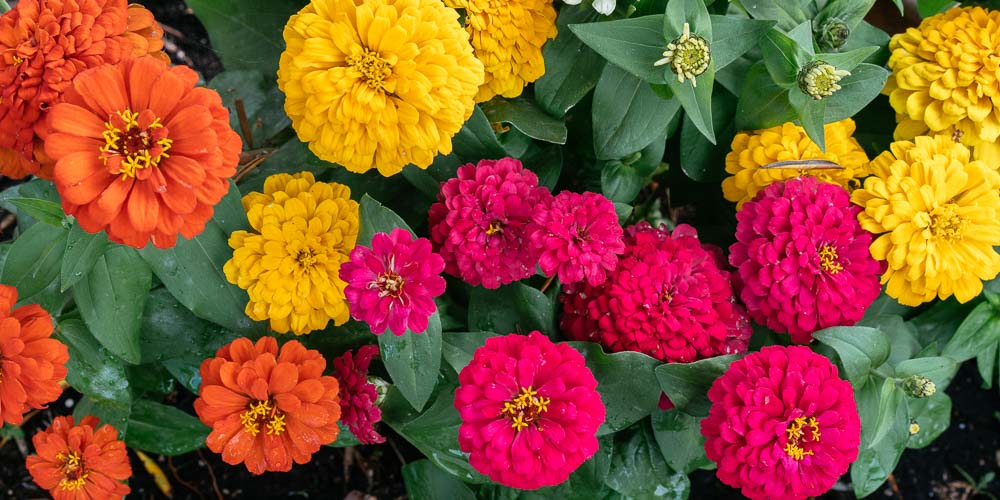 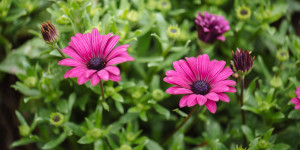 Πετούνια
Ζίνια
Μαργαρίτα
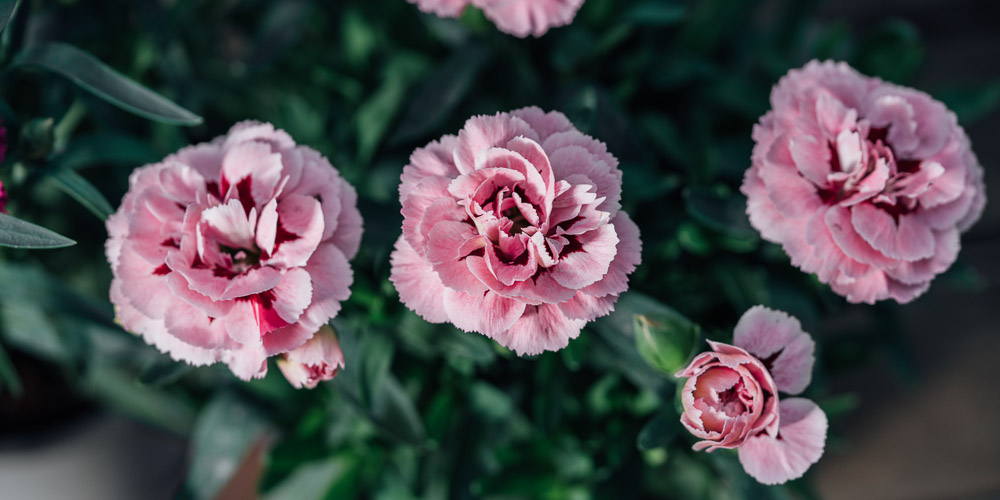 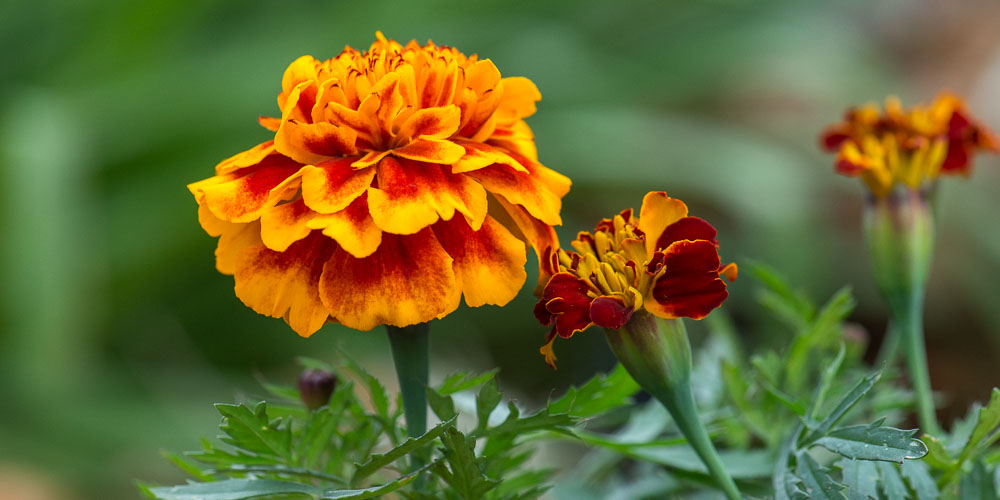 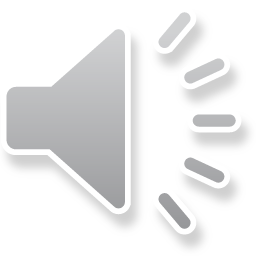 κατιφές
Γαρυφαλλιά
Δες αν θες περισσότερες πληροφορίες εδώ:
https://www.mistikakipou.gr/louloudia-anoixiatika/
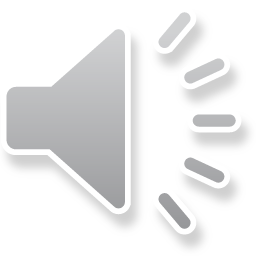